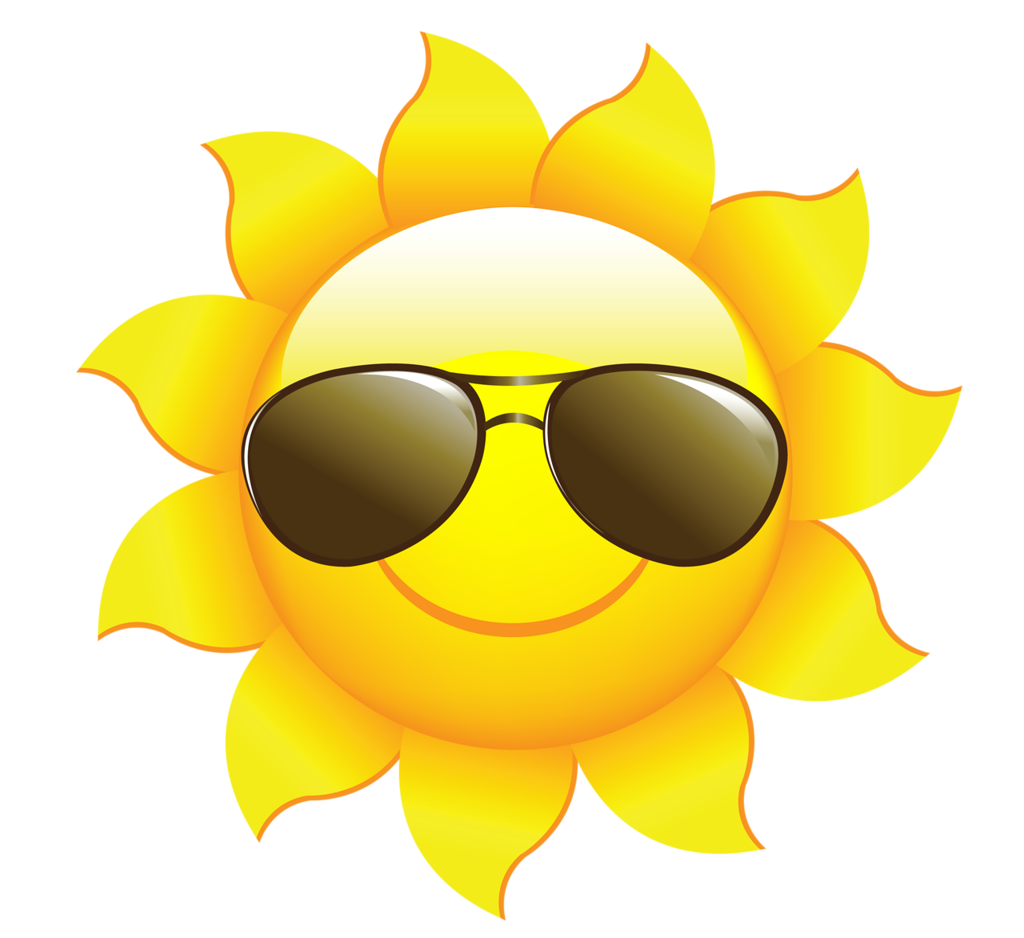 אחריות אישית והדדית
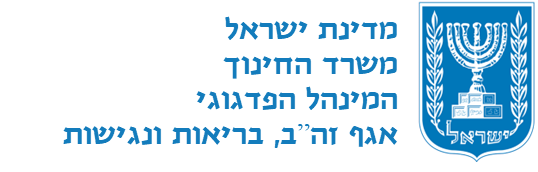 בטיחות ילדים ונוער
שיעורים בנושא: מניעת היפגעות מאש וחשמל
מיועד לכיתות ז'-ט'
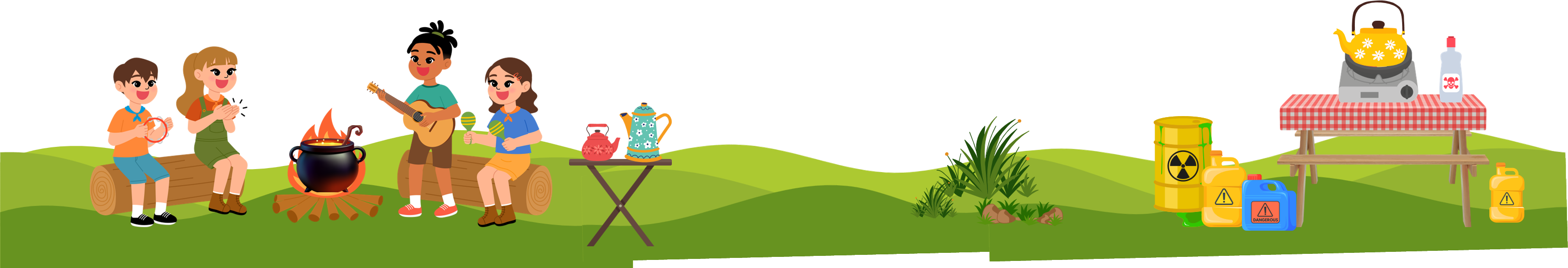 בית ספר "אחווה"
פיתוח וכתיבה: 
אביבה אלעזרי
יעוץ: יניב מיכאלי
מהלך השיעור
הימנעות מהיפגעות מאש
חומר דליק הוא כל חומר מוצק, נוזל וגז הנדלק בקלות והאש האוחזת בו מכלה אותו. 
	תנו דוגמאות לחומרים דליקים
כיצד יכולים לדעת שחומר מסויים אינו דליק? יש לקרוא את התוויות על המיכל, הבקבוק או הקופסה. חומרים דליקים הם מסוכנים.
[Speaker Notes: למורה: כל אחד מהפרקים עומד בפני עצמו כך שניתן ללמדם בשיעורים נפרדים. 
רצוי ללמדם ברציפות.]
מהלך השיעור
פעילות 2 – היפגעות מאש
חומר דליק הוא כל חומר מוצק, נוזל וגז הנדלק בקלות והאש האוחזת בו מכלה אותו. 

	תנו דוגמאות לחומרים דליקים
[Speaker Notes: למורה: כל אחד מהפרקים עומד בפני עצמו כך שניתן ללמדם בשיעורים נפרדים. 
רצוי ללמדם ברציפות.]
פעילות 2 – היפגעות מאש
האש היא תהליך כימי שנוצר כשגז החמצן בא במגע עם חומר בעירה (כמו, למשל, נייר, בד או קש). כתוצאה מתהליך הבעירה של אותו חומר נוצר חום
כדי שתהליך בעירה יתקיים, נחוצים חומר דלק, חמצן וטמפרטורה גבוהה מספיק כדי שתיווצר תגובה בין החמצן שנמצא באוויר לבין אדים של חומר הדלק
החום הוא מרכיב חשוב להתחלת תהליך הבערה, לאחר שהאש פורצת היא כבר מספקת את החום לעצמה והבעירה תתקיים כל עוד יש מספיק חומר דלק וחמצן
צפייה בסרט
8 חומרים שלא ידעת שהם דליקים
קישור לסרט
שאלות לשיחה
מה הן הסכנות מאש?
מה נדרש כדי שתתלקח אש?
מה האחריות הנדרשת כדי למנוע התלקחות של אש? 
מה היא האחריות שלנו להישמר שלא ניפגע מאש?
כללי התנהגות ובטיחות באש
מדורה שלא כובתה כראוי, עלולה להתלקח ולגרום לשריפה. אפשר להנות ממדורה, כשהיא בטוחה ואף אחד לא נפגע.
באו נכיר את כללי ההתנהגות והבטיחות באש. נעשה זאת באמצעות משחק תחרותי בין שתי קבוצות. כל קבוצה תשלח 3 תלמידים, שישמשו כצוות חשיבה. המשחק מתנהל באופן הבא: 
כל קבוצה בתורה תקבל מחצית משפט של אחד הכללים. אתם, חברי צוות החשיבה צריכים תוך דקה אחת להרכיב את המשפט כולו. אם הרכבתם משפט  נכון, תמשיכו לשחק ואם לא, תוחלפו בצוות אחר.
מחצית משפט הבא, המהווה אחד מכללי התנהגות ובטיחות באש. השלימו אותו תוך דקה.
את המדורה מכבים מיד לאחר סיום...
הזמן עבר, מה התשובה?
מחצית משפט הבא, המהווה אחד מכללי התנהגות ובטיחות באש. השלימו אותו תוך דקה.
את המדורה מכבים מיד לאחר סיום הפעילות ולא עוזבים עד שהאש כובתה כליל.
מחצית משפט הבא, המהווה אחד מכללי התנהגות ובטיחות באש. השלימו אותו תוך דקה.
בוחרים מקום מתאים למדורה ומוודאים...
הזמן עבר, מה התשובה?
מחצית משפט הבא, המהווה אחד מכללי התנהגות ובטיחות באש. השלימו אותו תוך דקה.
בוחרים מקום מתאים למדורה ומוודאים שהמקום נקי מעשבים ורחוק מעצים.
מחצית משפט הבא, המהווה אחד מכללי התנהגות ובטיחות באש. השלימו אותו תוך דקה.
כאשר מוסיפים עצים למדורה, נזהרים...
הזמן עבר, מה התשובה?
מחצית משפט הבא, המהווה אחד מכללי התנהגות ובטיחות באש. השלימו אותו תוך דקה.
כאשר מוסיפים עצים למדורה, נזהרים שלא להיכוות מגיצים.
מחצית משפט הבא, המהווה אחד מכללי התנהגות ובטיחות באש. השלימו אותו תוך דקה.
בקרבת מדורה חובה שיהיו דליי מים או...
הזמן עבר, מה התשובה?
בקרבת מדורה חובה שיהיו דליי מים או חול, לכיבוי למקרה שהאש תתפשט.
מחצית משפט הבא, המהווה אחד מכללי התנהגות ובטיחות באש. השלימו אותו תוך דקה.
בקרבת מדורה חובה שיהיו דליי מים או חול, 
לכיבוי למקרה שהאש תתפשט.
מחצית משפט הבא, המהווה אחד מכללי התנהגות ובטיחות באש. השלימו אותו תוך דקה.
מדורה לא מדליקים בעזרת נוזל דליק, כדוגמת...
הזמן עבר, מה התשובה?
מחצית משפט הבא, המהווה אחד מכללי התנהגות ובטיחות באש. השלימו אותו תוך דקה.
מדורה לא מדליקים בעזרת נוזל דליק, כדוגמת בנזין או נפט
מחצית משפט הבא, המהווה אחד מכללי התנהגות ובטיחות באש. השלימו אותו תוך דקה.
מי שאחזה בו אש לא רץ, אלא...
הזמן עבר, מה התשובה?
מחצית משפט הבא, המהווה אחד מכללי התנהגות ובטיחות באש. השלימו אותו תוך דקה.
מי שאחזה בו אש לא רץ, אלא מתגלגל על הארץ על מנת לחנוק את האש.
מחצית משפט הבא, המהווה אחד מכללי התנהגות ובטיחות באש. השלימו אותו תוך דקה.
ילדים אינם יכולים להיות אחראים בעצמם על מדורה, יש ...
הזמן עבר, מה התשובה?
מחצית משפט הבא, המהווה אחד מכללי התנהגות ובטיחות באש. השלימו אותו תוך דקה.
ילדים אינם יכולים להיות אחראים בעצמם על מדורה, יש למנות מבוגר כאחראי למדורה.
מחצית משפט הבא, המהווה אחד מכללי התנהגות ובטיחות באש. השלימו אותו תוך דקה.
למניעת היפגעות מאש המדורה, יש...
הזמן עבר, מה התשובה?
מחצית משפט הבא, המהווה אחד מכללי התנהגות ובטיחות באש. השלימו אותו תוך דקה.
למניעת היפגעות מאש המדורה, יש לנעול נעליים וללבוש מכנס ארוך.
מחצית משפט הבא, המהווה אחד מכללי התנהגות ובטיחות באש. השלימו אותו תוך דקה.
אין להבעיר מדורה מתחת לקווי...
הזמן עבר, מה התשובה?
מחצית משפט הבא, המהווה אחד מכללי התנהגות ובטיחות באש. השלימו אותו תוך דקה.
אין להבעיר מדורה מתחת לקווי חשמל, ליד מתקני דלק ובתים בבנייה.
מחצית משפט הבא, המהווה אחד מכללי התנהגות ובטיחות באש. השלימו אותו תוך דקה.
את המדורה צריך לתחום באבנים, כדי...
הזמן עבר, מה התשובה?
מחצית משפט הבא, המהווה אחד מכללי התנהגות ובטיחות באש. השלימו אותו תוך דקה.
את המדורה צריך לתחום באבנים, כדי למנוע התפזרות של הענפים והקרשים.
למדנו שאפשר להנות ממדורה, כשלוקחים אחריות אישית להתנהגות בהתאם לכללי הבטיחות.
הימנעות מהיפגעות מחשמל
כדי להבין את חשיבותה של בטיחות חשמל, יש להכיר תחילה את טבעו של החשמל. 
החשמל הוא צורת אנרגיה בטבע שבה זרימה של אלקטרונים בעלי מטען חשמלי, עוברת דרך חומר שיש לו יכולת הולכה, כדוגמת נחושת, כסף וגם נוזלים שונים. 
זרם חשמל החודר לגוף האדם עלול לגרום פגיעות רבות. להפרעות בקצב הלב לשיתוק של שרירים, לכוויה ברקמות העור ואף לפגיעה חמורה יותר.
התחשמלות
חשמל הוא חלק בלתי נפרד מחיינו. הוא מניע את המכשירים שלנו, מאיר את בתינו ומאפשר הפעלת מכוניות ואת פעילות התעשייה. חשמל טומן בחובו סכנות משמעותיות. 
פגיעה מזרם חשמלי יכולה להיווצר על ידי מגע עם מקור חשמל בעל עוצמה מספקת. למשל, חשמל שמקורו בסוללה קטנה, אינו בעוצמה שעלולה לפגוע. אולם פגיעה מזרם שמקורו במתח החשמל הביתי של 220 וולט, (התחשמלות), עלולה להיות חמורה. פגיעה ממקור מתח גבוהה הנמצא בקווי ההולכה של חברת חשמל, עלולה להיות קטלנית.
גורמי התחשמלות
המים הם מוליך טוב לזרם חשמל, ולכן כל מגע של מקור זרם במים או ברטיבות, עלול להיות מסוכן במיוחד. 
הסיכון להתחשמלות בבית הינו ממגע ישיר בחוטים גלויים, במכשירים פגומים או שקעים רופפים.

   תנו דוגמאות לסיכוני התחשמלות או ספרו על מקרה התחשמלות שהיה.
אמצעי הגנה מהתחשמלות
הדרך הטובה ביותר למנוע התחשמלות היא לשמור על תחזוקה שוטפת ותקינה של מערכת החשמל. 
סימנים לבעיה אפשרית בחיבורים ובמכשירי חשמל הם: מתג או שקע שבורים, זמזום או ריח של שרוף מחיבור של מכשיר, הופעת ניצוצות בעת הדלקה או כיבוי של מכשירי חשמל.

כיצד לדעתכם צריך לנהוג כשמאתרים חיבור חשמלי שבור או מתג חשמלי המוציא ניצוצות בעת הדלקתו?
אחריות אישית למניעת התחשמלות
איך הייתם מיישמים את האחריות האישית לבטיחותכם במצבים הבאים?

חיברת את התקע של המחשב לשקע החשמל שבקיר, שמעת זמזום וחשת בריח של משהו שרוף.
הבחנת שהמנורה במרפסת מהבהבת. 
יצאת ביום גשום מהבית וראית חוט חשמל שנקרע ונשאר תלוי אל עמוד התאורה.
למדנו שחשמל, לצד היותו מרכיב חיוני בחיינו, עלול להיות מסוכן אם לא נוהגים בו באחריות.
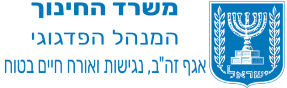 בהצלחה ביישום האחריות האישית לבטיחות
פיתוח וכתיבה: אביבה אלעזרי
יעוץ: יניב מיכאלי
עיצוב: רחלי דיאמנט